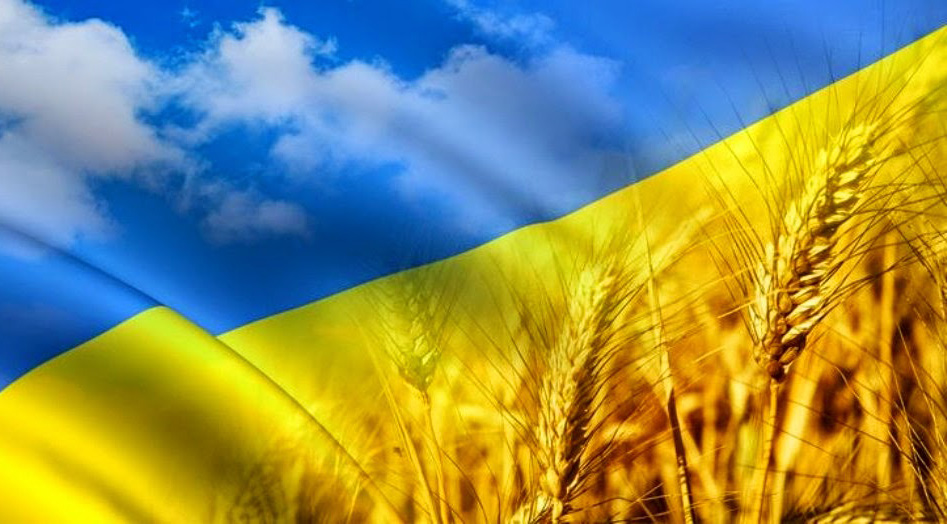 НАЦІОНАЛЬНО-ПАТРІОТИЧНЕ ВИХОВАННЯ
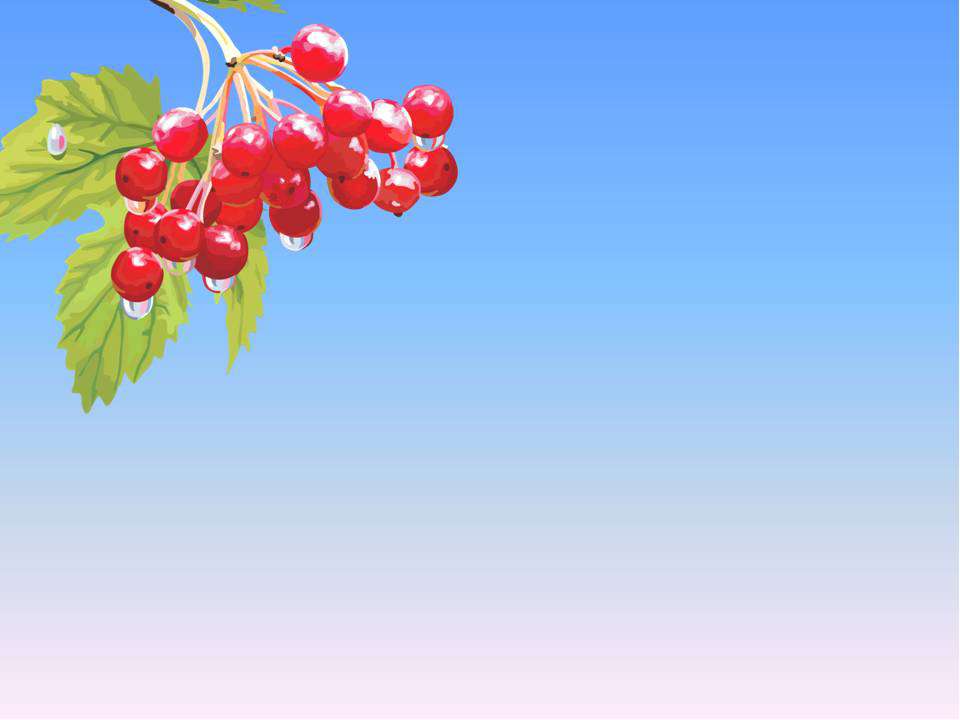 Кожний учитель повинен домогтися, щоб учень якнайкраще знав близьке, дороге йому: Батьківщину і все, що її стосується, так само, як уміє читати, писати, лічити.               К. Д. Ушинський.
ЗАВДАННЯ НАЦІОНАЛЬНО-ПАТРІОТИЧНОГО ВИХОВАННЯ
- Формування любові до рідного краю;- Формування поваги до Конституції України,   державної символіки;- Формування духовно – моральних взаємин;- Формування любові до культурного спадку свого народу;- Виховання любові, поваги до своїх національних особливостей;- Виховання гордості за свій народ, шанування героїв України;- Толерантне ставлення до представників інших національностей, до ровесників, батьків, інших людей.
Мета роботи з національно-патріотичного виховання
Форми роботи
Любить і поважає рідну мову, має культуру думки.
1
Любить свою Батьківщину та народ.
2
Дотримується духовних, правових, 
загальнолюдських законів.
3
Має бажання до поглиблення та розширення знань про традиції та культуру свого народу.
4
5
Прагне до діяльності, яка принесе користь Батьківщині.
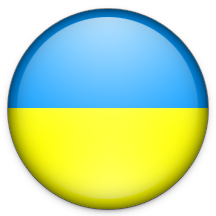 Модель
“Громадянин – 
 патріот України”
Національний патріотизм передбачає насамперед історичну пам’ять. Пам’ятаймо хто ми, чиїх батьків,будьмо великими Українцями!
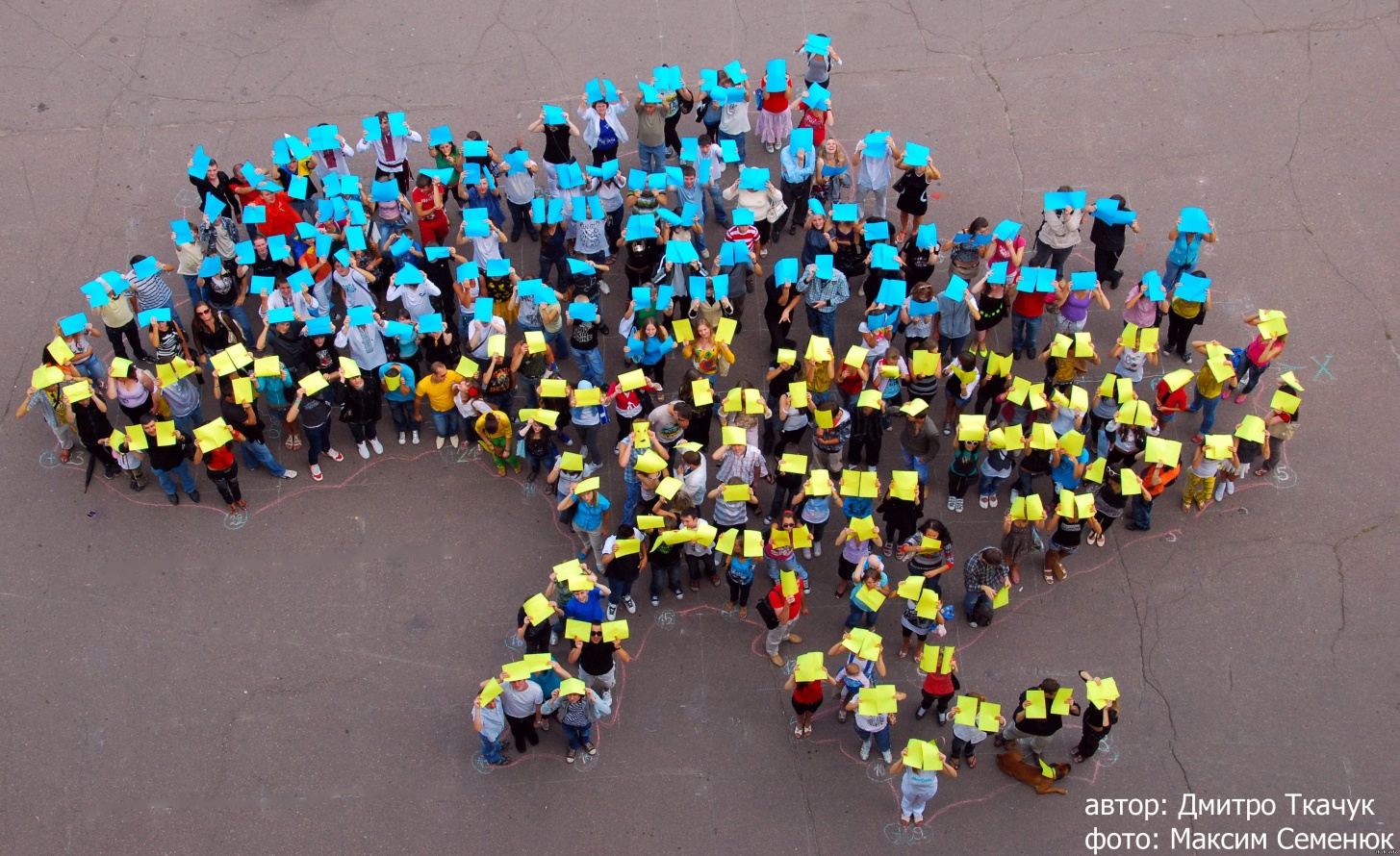 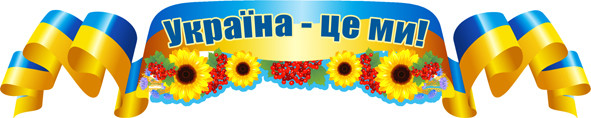 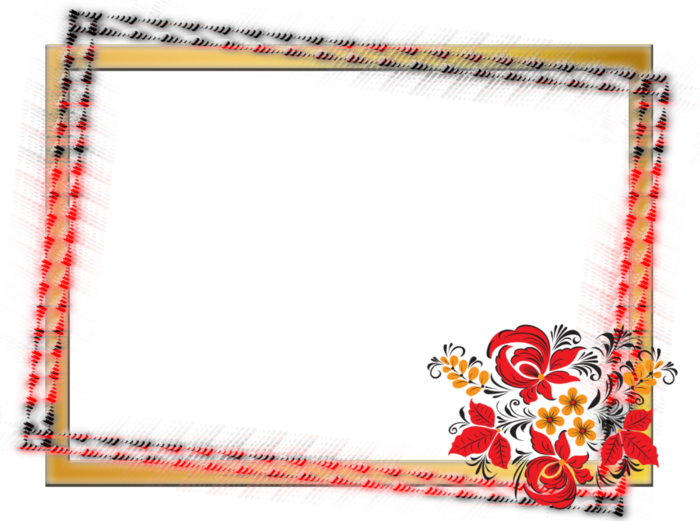 Не зупиняйся,  ВЧИТЕЛЮ,                                   не треба!Іди вперед,                        бо в цьому суть життя.Ти робиш чистим                         і безхмарним небо,Ти твориш віру               в краще майбуття…